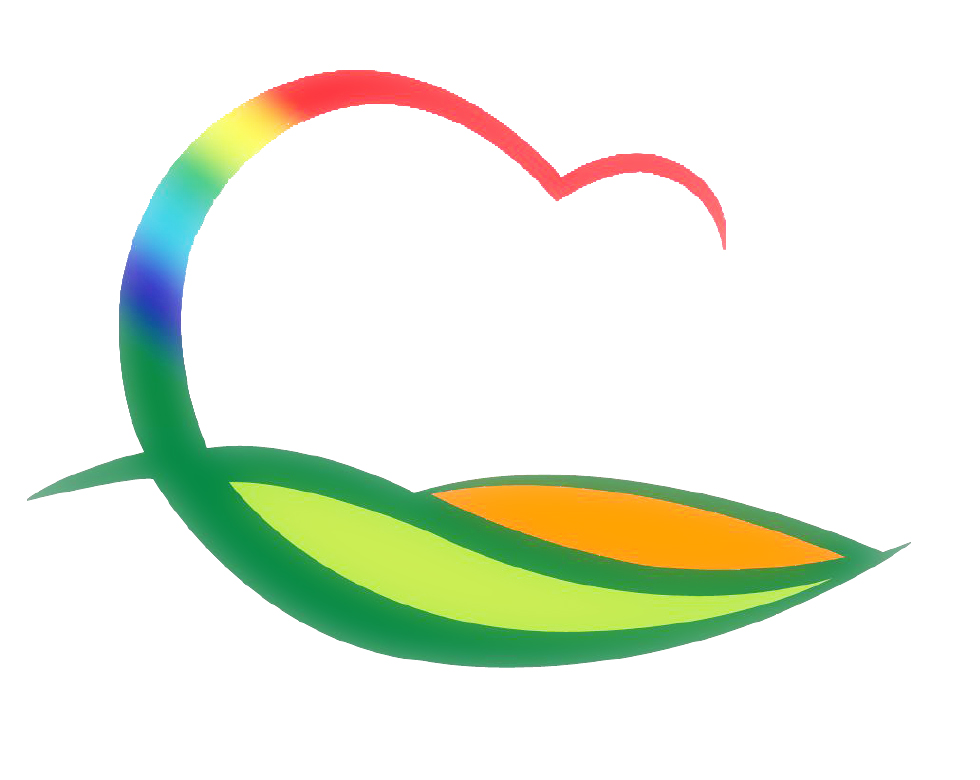 주간업무 (2.22. ~ 2.28.)
도 시 건 축 과
6-1. 도시계획 1분과위원회 개최
심의일시 : 2.22. ~ 2.24. / 심의건수 : 11건
심의방법 : 서면심의 (용산면 매금리 14-16 태양광 설치 외 10건)
6-2. 계산리(중로3-21) 군계획도로개설공사
추진사항 : 집행의뢰 / 사업비 : 70,860천원
사업위치 : 영동읍 계산리 43-2번지 일원
6-3. 2021년도 소규모 주민생활편익사업 집행
양강면 원동리 마을배수로 정비공사 외 20건
집행액 : 450백만원
6-4. 빈집정비사업 및 주택개량사업 현지조사 실시
일시 : 2.22.(월) ~ 2.26.(금)
사업신청서 검토 및 현지 조사 실시
6-5. 저단형 현수막 게시대 시범 설치
대상지 : 중앙사거리(로타리) 10개소 / 5,000천원
6-6. 농촌마을회관 행복센터 사업추진
설계리마을회관 공동체 다목적실 증축 / 설계용역 추진